Devenir  « joueur compulsif »
Analyse sociologique du récit de vie d’un membre des Joueurs Anonymes
Table des matières
Présentation de l’auteur 
A propos de l’article 
Méthodologie 
Concepts centraux identifiés
Problématique identifiée 
Buts de l’article 
Thèses 
Logique argumentative 
Liens avec le contexte et le séminaire
Conclusion
Éléments de discussion
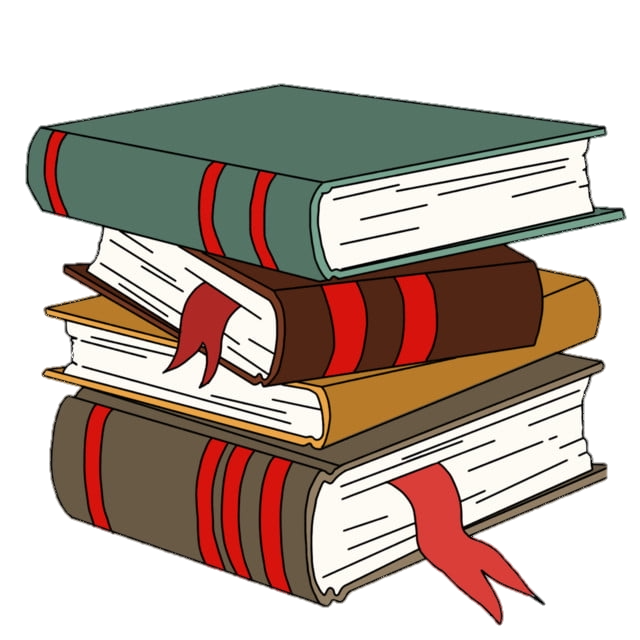 Présentation de l’auteur
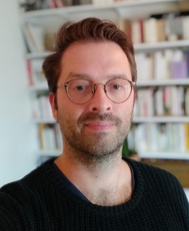 Aymeric Brody
Sociologue et docteur en Sciences de l'éducation
Chercheur à l'université Sorbonne Paris Nord et au sein d'Epitech
Intérêts de recherche : jeu ; loisir ; addiction ; apprentissage
A propos de l’article
L'article provient de la revue Science Sociales et Santé (vol. 40, n°2) 
Publié en juin 2022
Tout public 
Contexte : Récit de vie de joueurs compulsifs membres d’un groupe de joueurs anonymes Bruxellois considérée comme pathologique
Etude qualitative phénoménologique avec une approche sociologique compréhensive
Enquête de terrain, entretiens approfondis avec sept membres du groupe des JA BXL
Utilisation de documents faits par les JA BXL
Focalisation sur le récit de vie de l'un des membres
Méthodologie
Concepts centraux : médicalisation
Médicalisation de l’addiction au jeu 
Vocabulaire médical employé par les JA : 
Maladie chronique, progressive
Rétablissement
Témoignage de Melvin : 
Processus chimique dans le cerveau
Maladie mentale
Comparaison à une bactérie
Concepts centraux : le groupe
Identification d’une identité commune 
Appartenance au groupe
Établissement d’une relation symbolique (Fainzang, 1996)  
Dynamique de groupe :
Soutiens 
Encourage à sortir de l’addiction
Responsabilité envers les autres membres
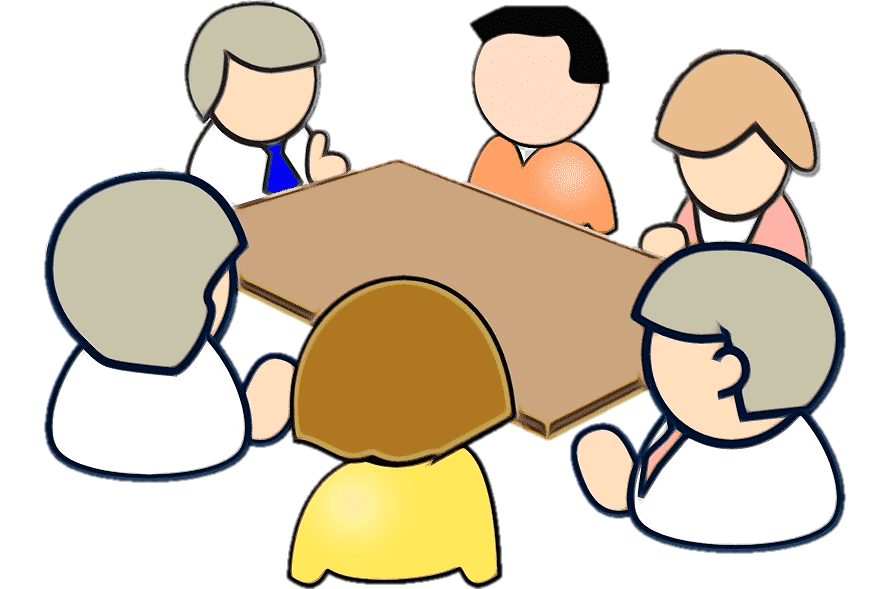 Concepts centraux  : le groupe
Influence des JA sur les récits de vie
Illusion rétrospective (Goffman, 1968) 
Reconstruction à postériori du récit de vie
Exemples : les entretiens effectués avec Melvin
Autojustification 
Permet de donner du sens à la vie 
Fait partie du processus de guérison
Concepts centraux : la Guérison
Passe par l’acceptation de la maladie
Auto-étiquetage de « malade » : 
Questionnaire fourni par les JA 
Appartenance au groupe
Redonner du sens à sa vie : 
A travers les réunions de groupe
Exprimer ce que l’on ressent
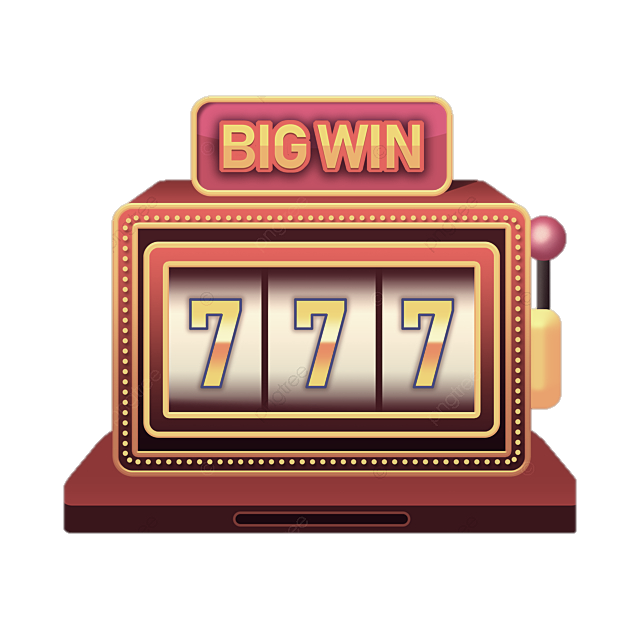 Problématique
« Comment une personne avec des problèmes d’addiction aux jeux en vient à s’identifier comme tel et à accepter la maladie ? »
Buts de l'article
Comprendre le processus qui amène à se définir comme un joueur compulsif et à accepter la maladie
Se questionner sur la façon dont les membres apprennent collectivement à s’abstenir de jouer ou à réduire les risques associés à leurs pratiques du jeu 
Saisir ce qui a pu conduire le témoignant à  devenir compulsif selon son récit de vie
Thèses de l’auteur
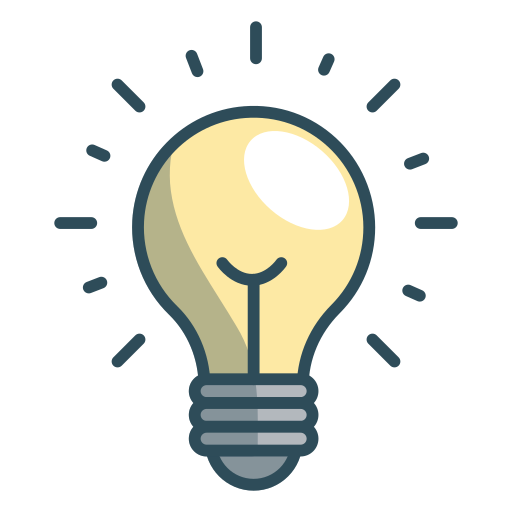 La reconnaissance de la « maladie »
Bénéfices et apports des récits de vie pour l’acceptation de la maladie 
Apprendre à vivre avec la maladie
Explication du groupe JA bxl et de l’addiction au jeu
Chronologie dans l’histoire de l’addiction au jeu 
Alternance entre des phases de retour d’interview et d’analyses 
Liens entre le groupe et la façon de se percevoir comme addict
Logique argumentative
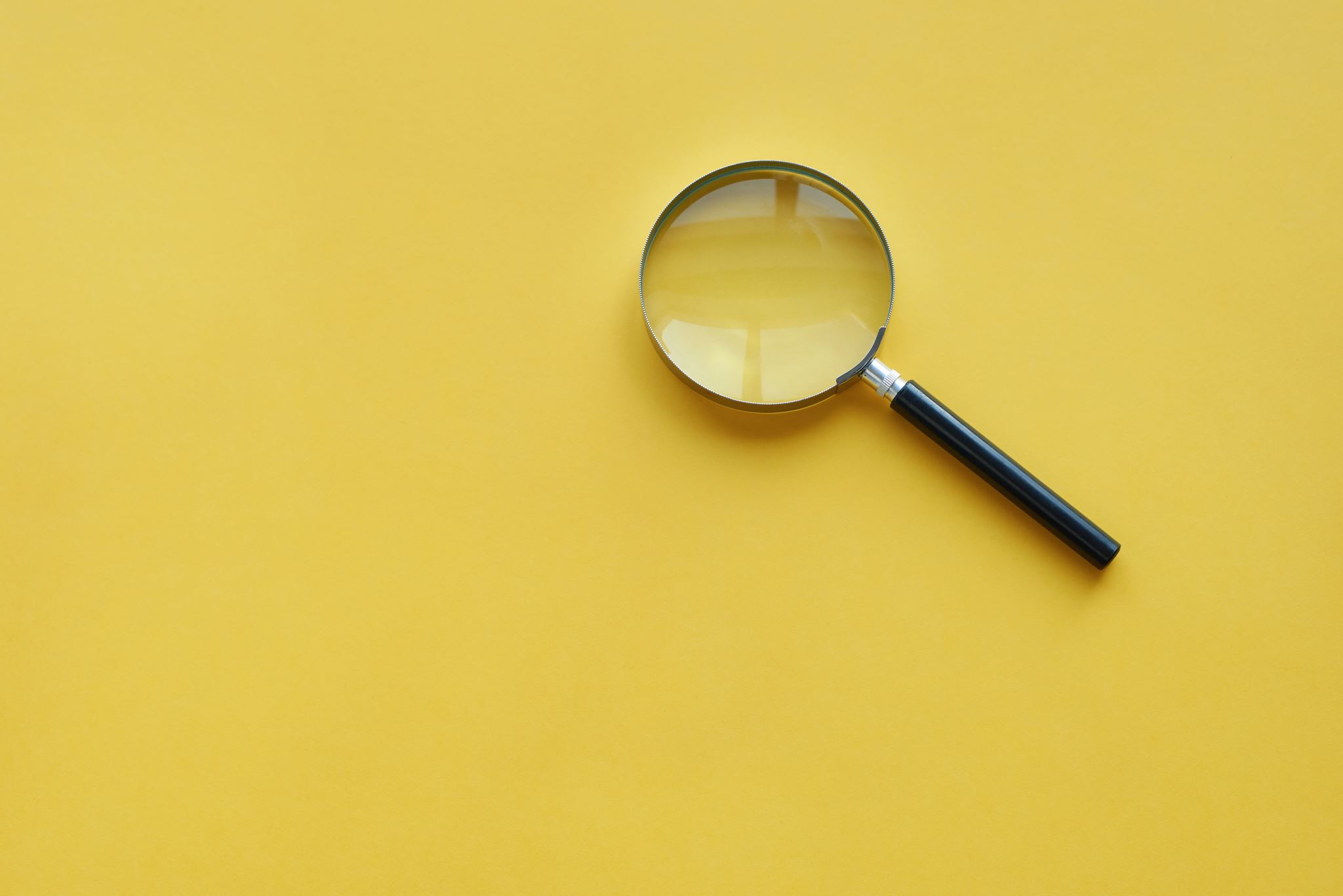 Liens avec le contexte et le séminaire
Liens avec les autres addictions dues à des substances ou non 
Alcools et drogues 
Jeux vidéo (..)
Liens avec ergothérapie selon le témoignage de Melvin  
Liens avec la dynamique de médicalisation
conclusion
Mise en avant de l’influence du groupe
Pathologiser une addiction permet de déculpabiliser
Effet de la médicalisation 
Apprendre à vivre avec la maladie
Avez-vous des Questions ?
Éléments de discussion
Est-ce que le fait de pathologiser et donc de « déculpabiliser » les personnes souffrantes d’une addiction rend-elle vraiment service aux individus ? Et prennent le risque que les joueurs compulsifs dédramatisent leurs situations ? 
Peut-on mettre en lien la pathologie d’addiction aux jeux d’argent avec celle d’une addiction à l’alcool ? 
Est-ce que le fait de participer à un groupe d’entraide peut aussi amener des difficultés et peut compliquer le processus de rétablissement ?
Références
Achab, S. (2019, 7 juin). L’addiction aux jeux vidéo reconnue comme maladie mentale par l’OMS. https://www.unige.ch/medecine/faculteetcite/media/laddiction-aux-jeux-video-reconnue-comme-maladie-mentale-par-loms
Brody, A. (2022). Devenir « joueur compulsif» : analyse sociologique du récit de vie d’un membre des Joueurs Anonymes. Sciences sociales et santé, 40(2), 71-94.  https://doi.org/10.1684/sss.2022.0227 
Fainzang S., 1996. Ethnologie des anciens alcooliques. La liberté ou la mort. Paris, PUF. 
Goffman E., 1968. Asiles : étude sur la condition sociale des malades mentaux. Paris, Minuit. 
Le centre du jeu excessif, CHUV. (2018, août). 20 réponses sur les troubles liés aux jeux vidéo et à internet. https://www.chuv.ch/fileadmin/sites/cje/documents/CJE_20_reponses_video_internet.pdf
 Martignoni-huttin, J.-P. (2022). Le jeu excessif est-il une addiction ? Commentaire. Sciences sociales et santé, 40(2), 95104. https://doi.org/10.1684/sss.2022.0228)